Ile kosztuje domowe ciasto ?
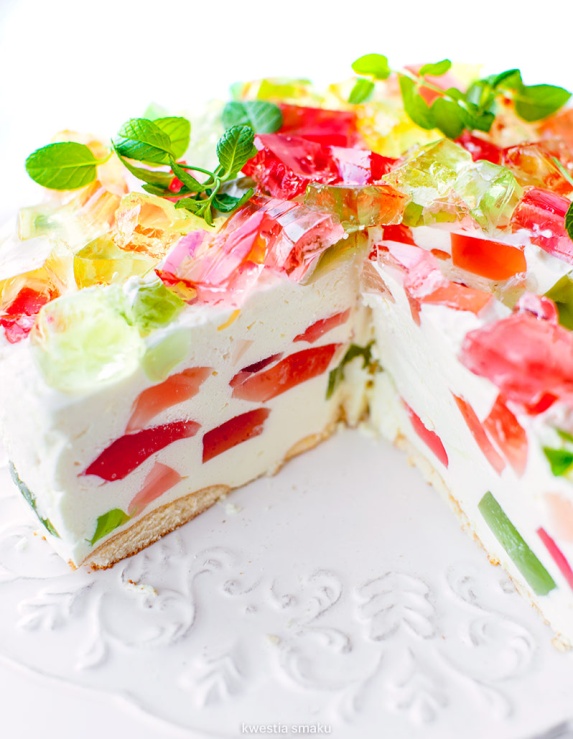 ŚMIETANKOWY SERNIK NA ZIMNO Z GALARETKAMI
Ceny opracowane w oparciu o sklep auchandirect.pl
Dominika Sz. 
Klasa II A
SKŁADNIKI
4 galaretki w różnych kolorach np. malinowa, pomarańczowa, agrestowa i cytrynowa
1 mała paczka okrągłych biszkoptów
2 galaretki cytrynowe
500 g mascarpone (zimne)
500 ml śmietanki 30% (b. dobrze schłodzonej)
4 łyżki cukru pudru
4 GALARETKI
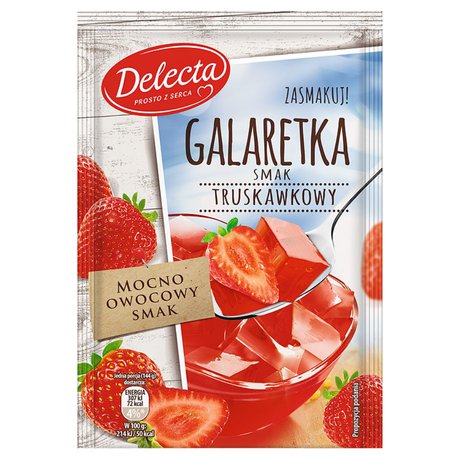 Tania opcja:
Galaretki marki Delecta po 1.20 zł.4 galaretki: 4*1,20 zł = 4,80 złSuma: 4,80 zł
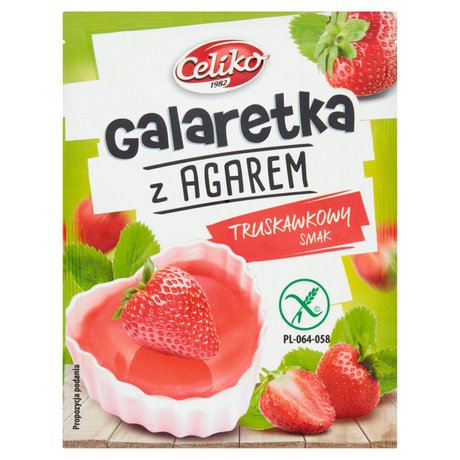 Droga opcja:
Galaretki marki Celiko z agarem po 3.00 zł.4 galaretki: 4*3,00 zł = 12,00 złSuma: 12,00 zł
BISZKOPTY
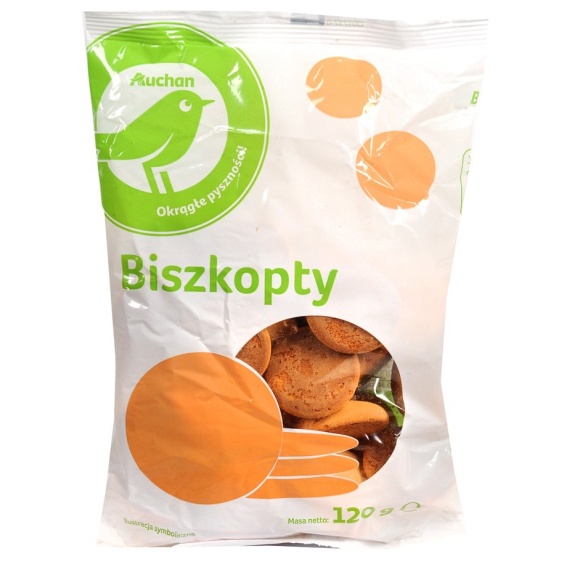 Tania opcja:
Biszkopty marki Auchan1,48 zł
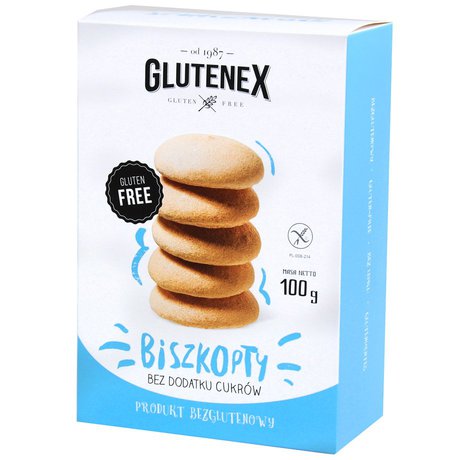 Droga opcja:Biszkopty marki Glutenex9,19 zł
GALARETKI CYTRYNOWE
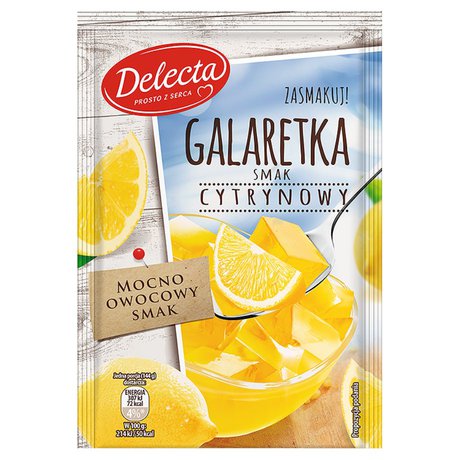 Tania opcja:
Galaretka marki Delecta1 sztuka - 1,20 zł2 sztuki – 1,20 zł * 2 = 2,40 zł
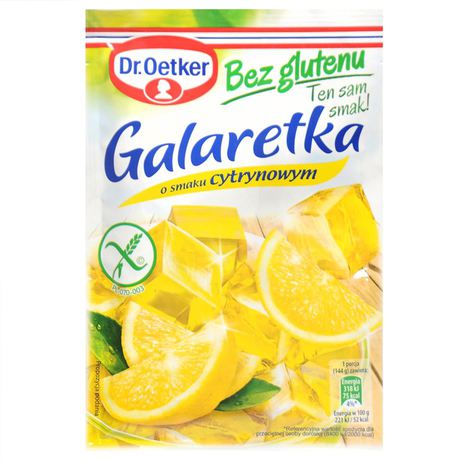 Droga opcja:Galaretka marki Dr. Oetker bez glutenu1 sztuka - 2,59 zł2 sztuki – 2,59 zł * 2 = 5,18
MASCARPONE
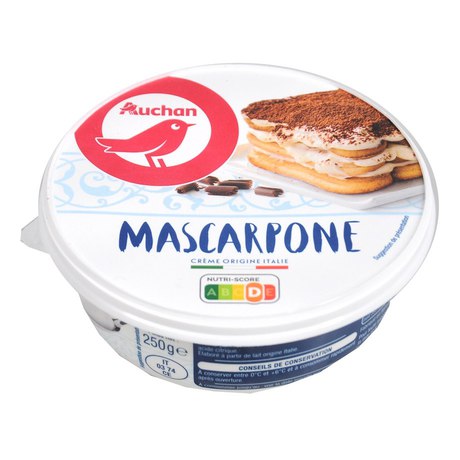 Tania opcja:
Mascarpone marki Auchan 250 gramów – 5,99 zł500 gramów – 5,99*2 = 11.98 zł
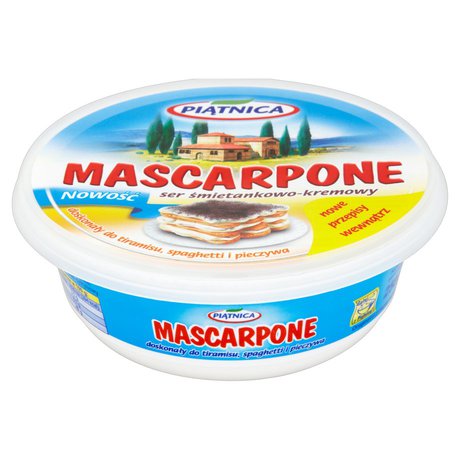 Droga opcja:
Mascarpone marki Piątnica250 gramów – 6,48 zł500 gramów – 6,48*2 = 12,96 zł
ŚMIETANKA 30%
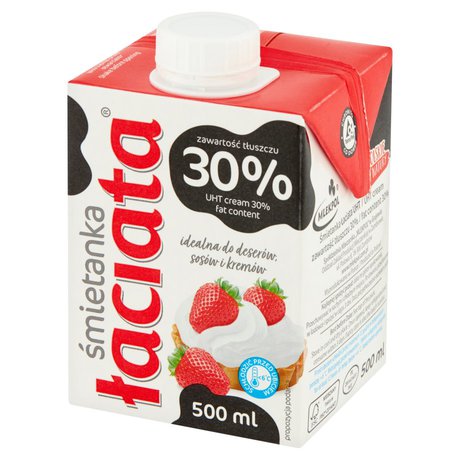 Tania opcja:
Śmietanka marki Łaciata500 ml – 6,78 zł
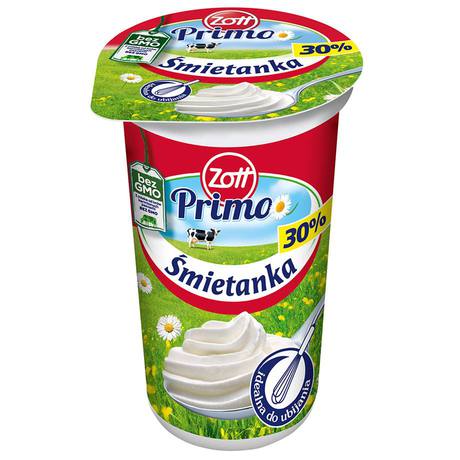 Droga opcja:
Śmietanka marki Zott1 opakowanie – 200 ml – 3,18 zł3 opakowania – 600 ml – 3,18 * 3 = 9,54 zł
CUKIER PUDER
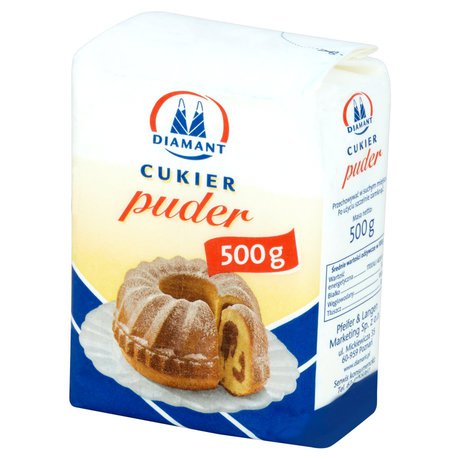 Tania opcja:
Cukier puder marki Diament1 opakowanie – 500g – 2,38 zł
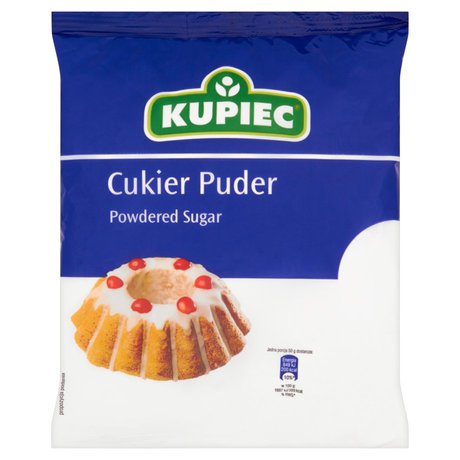 Droga opcja:
Cukier puder marki Kupiec1 opakowanie – 400g – 2,99 zł
Podsumowanie
Upieczenie ciasta domowego z składników tańszych marek kosztuje 29,82 złote.
Upieczenie ciasta domowego z składników droższych marek kosztuje 51,86 złotych.